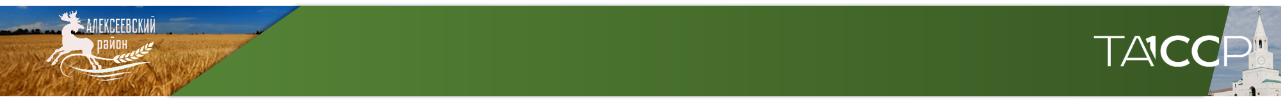 Национальный проект
«Культура/ Культурная среда»
СДК в с. Билярск
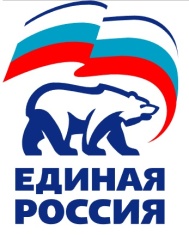 Стало 06.12.2019
Было 29.11.2019
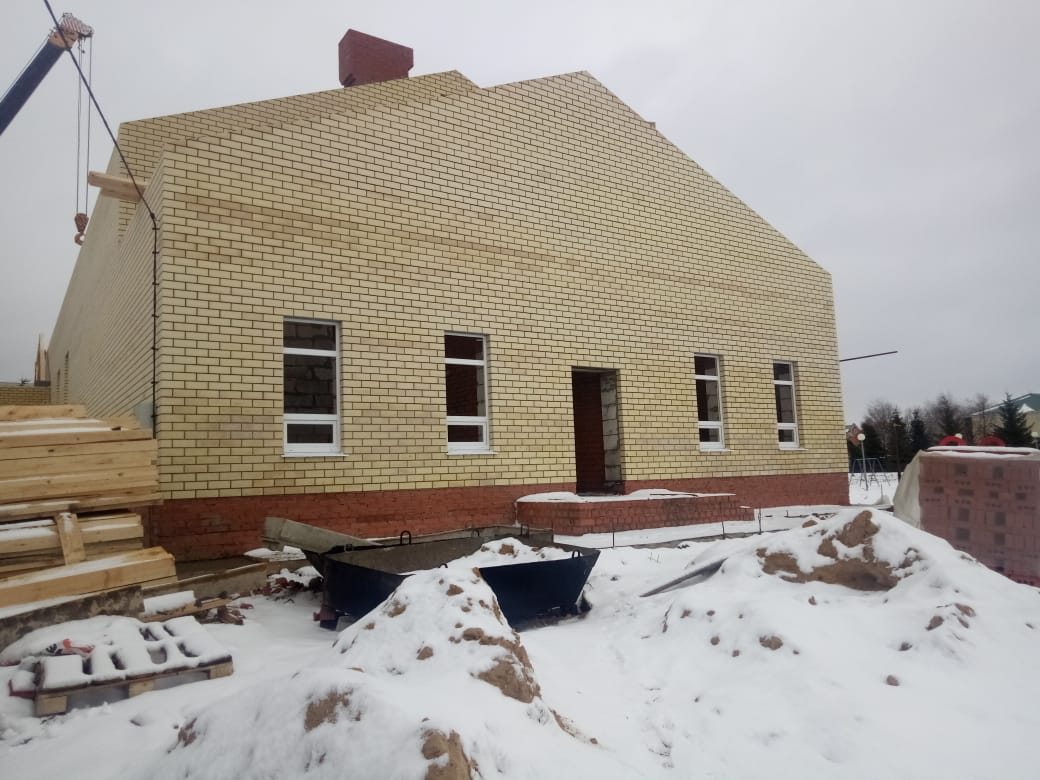 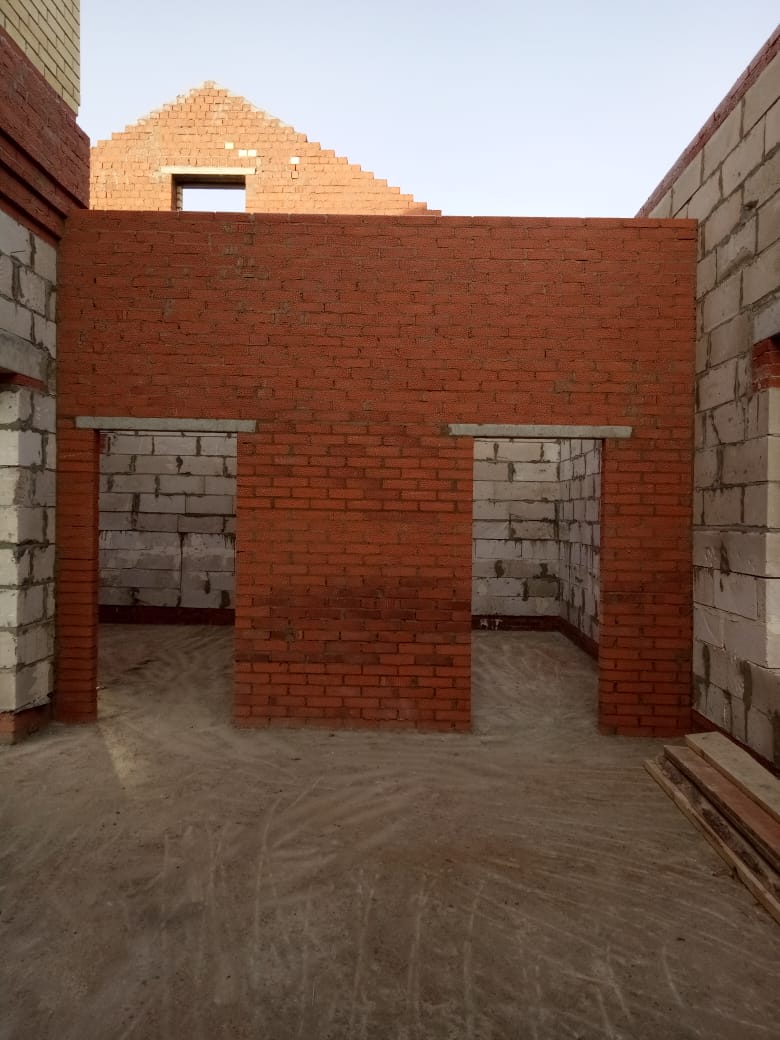 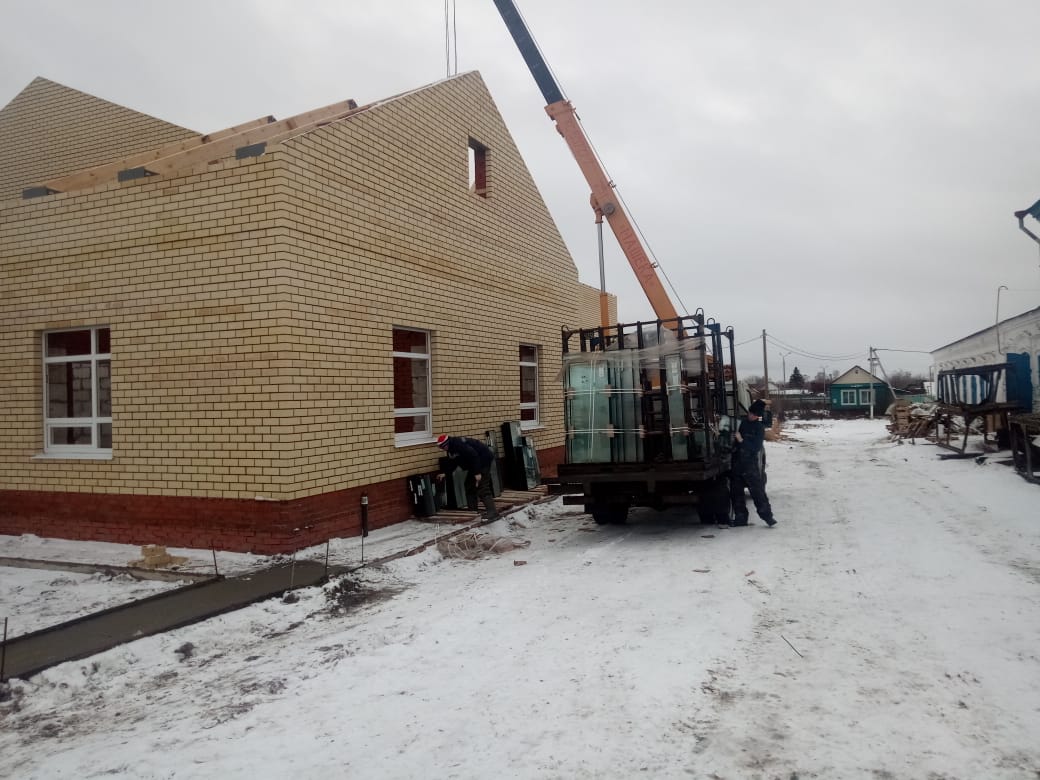 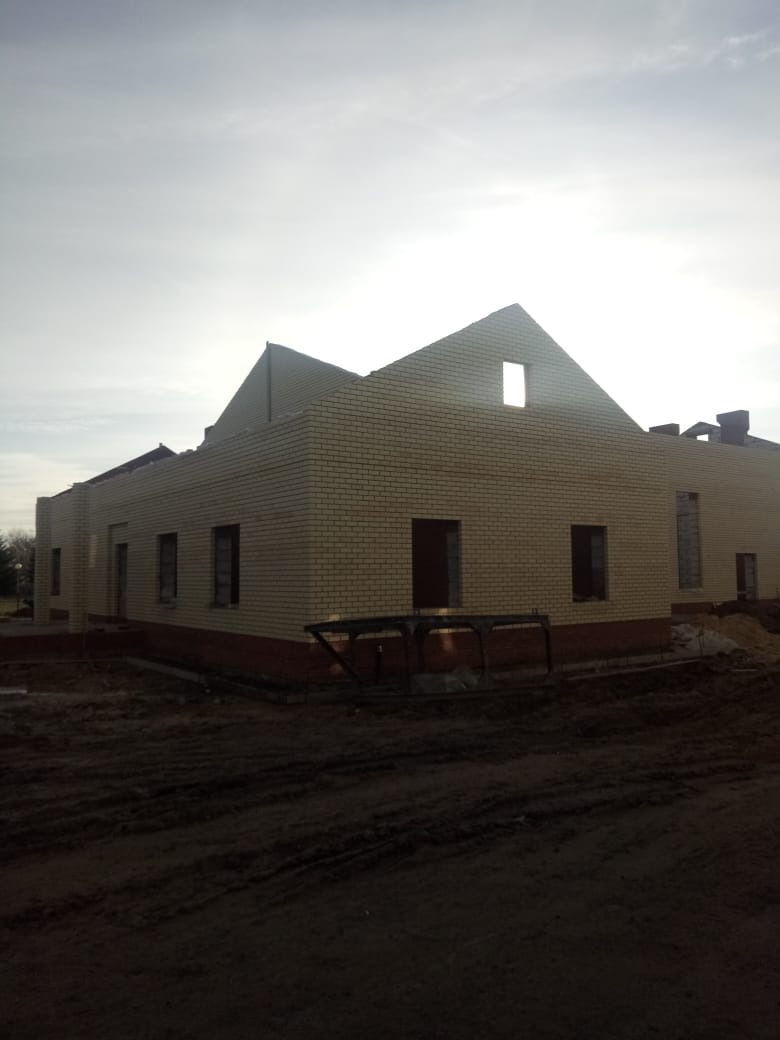 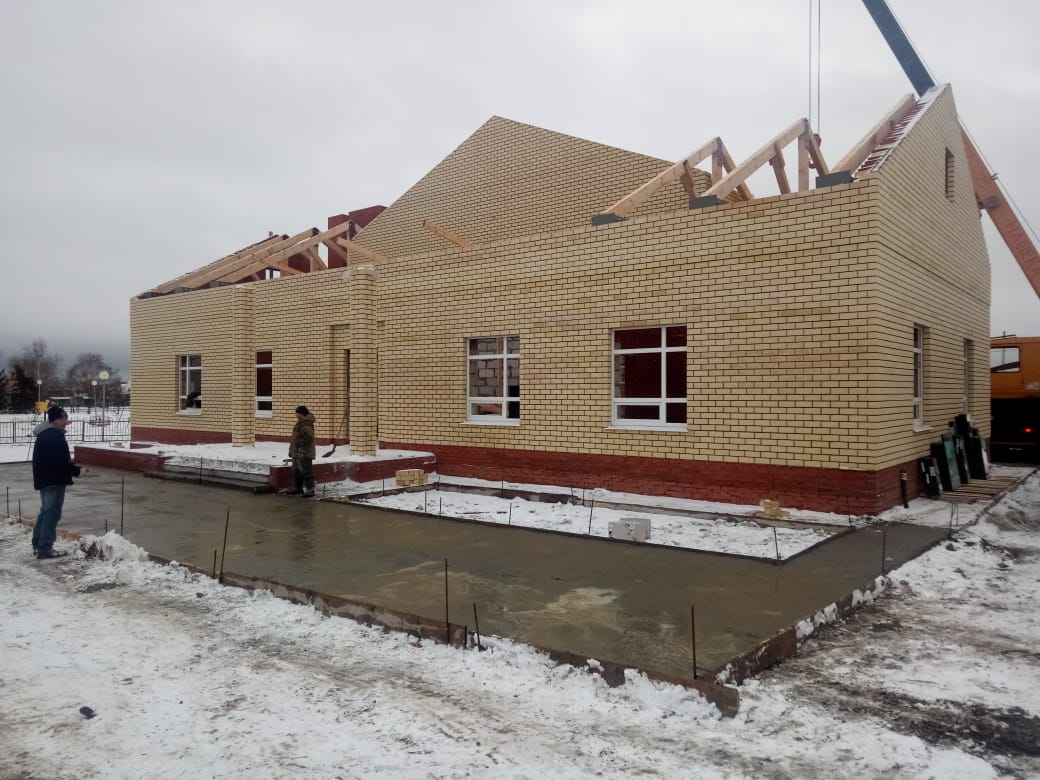 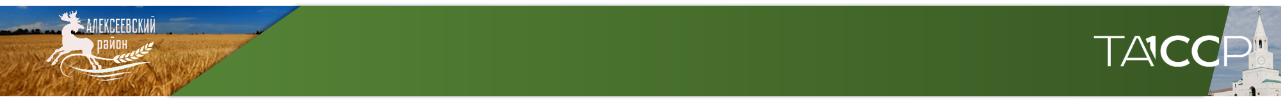 Национальный проект
«Культура/ Культурная среда»
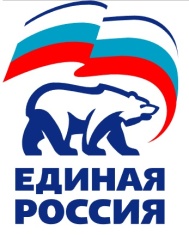 СДК в с. Войкино
Было 29.11.2019
Стало 06.12.2019
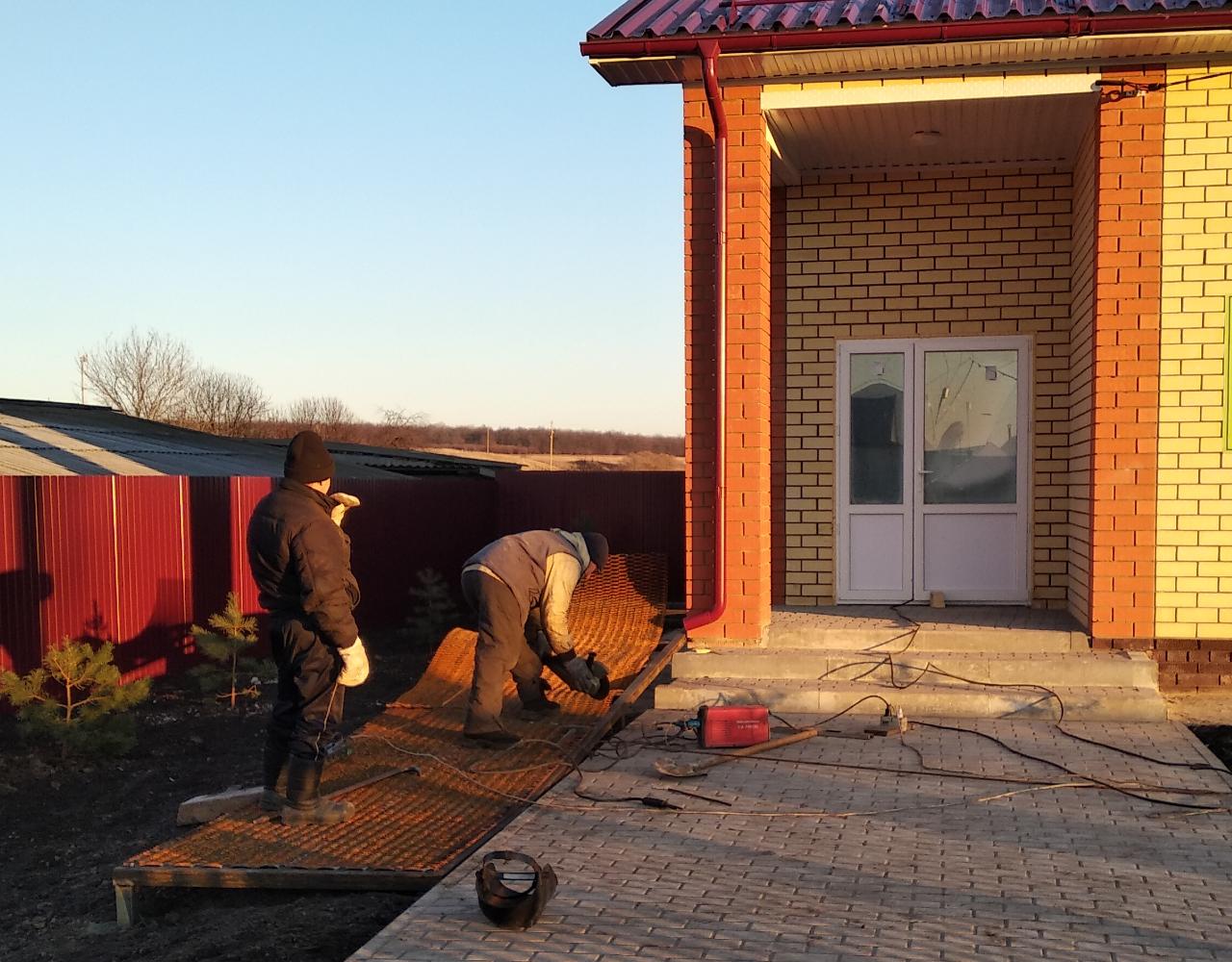 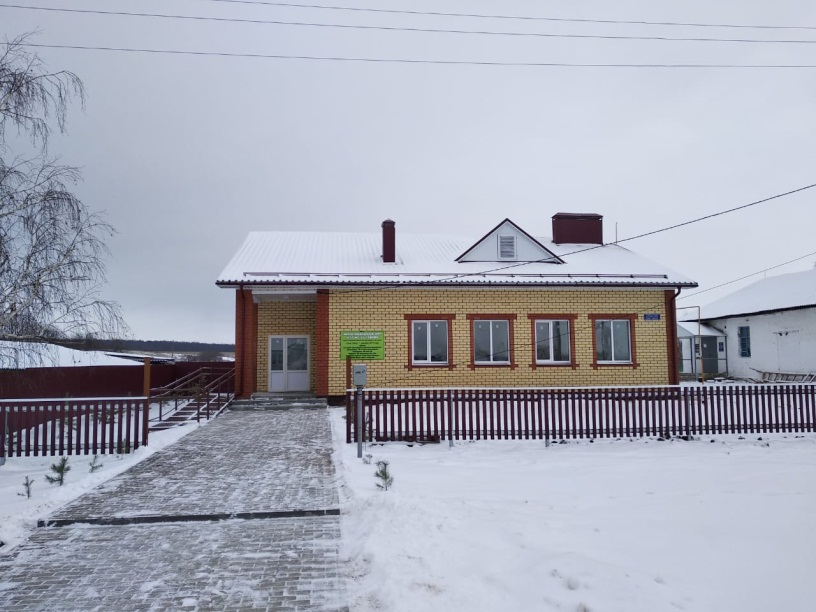 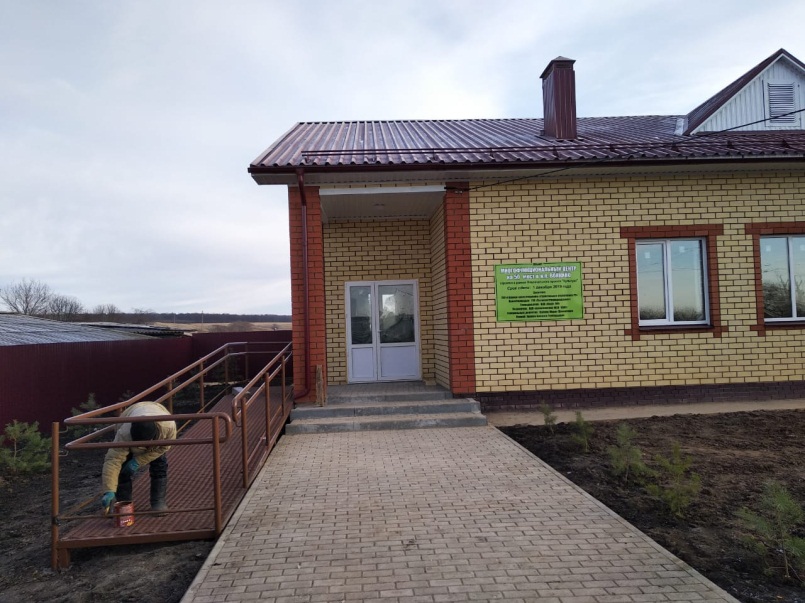 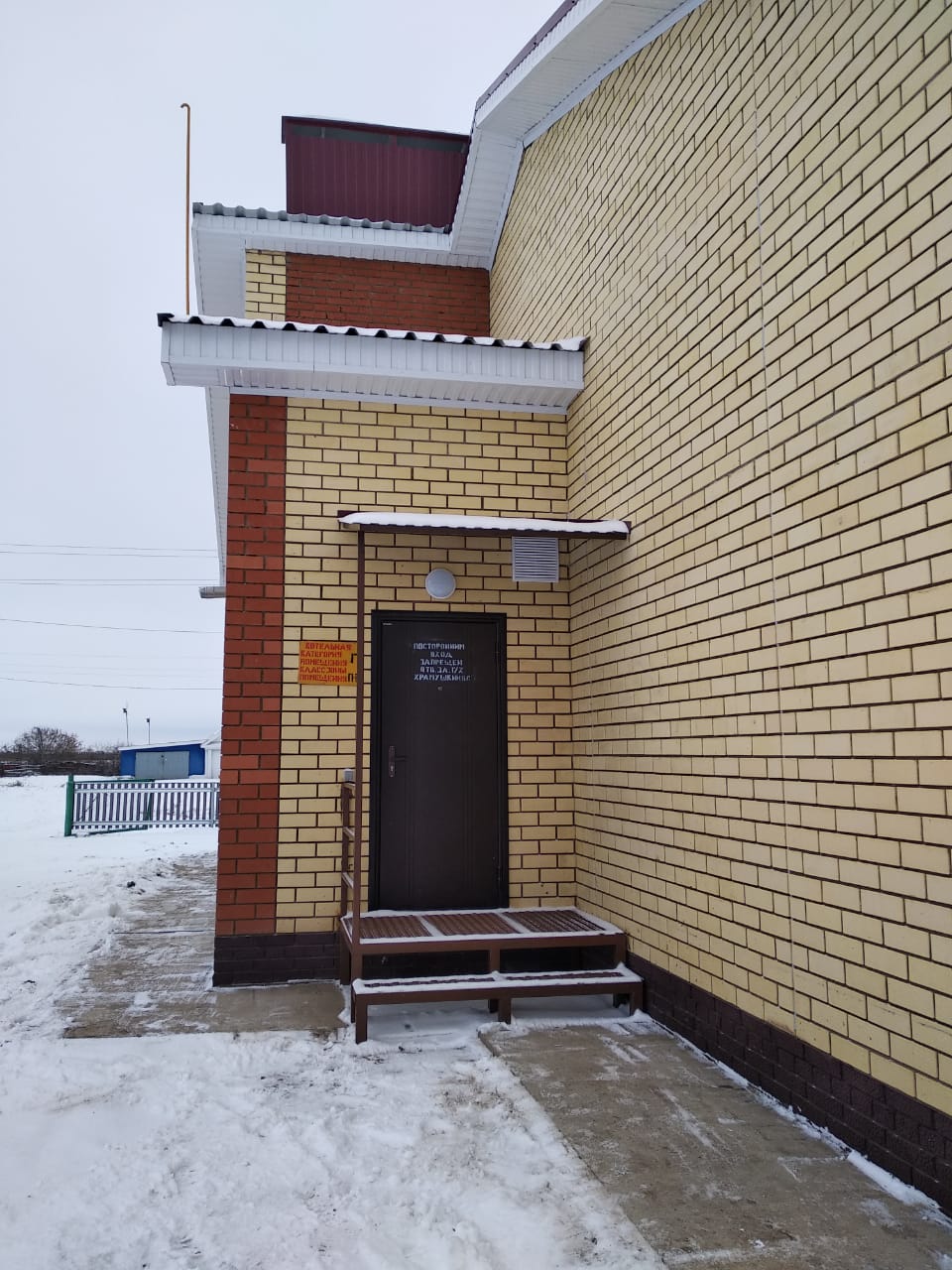 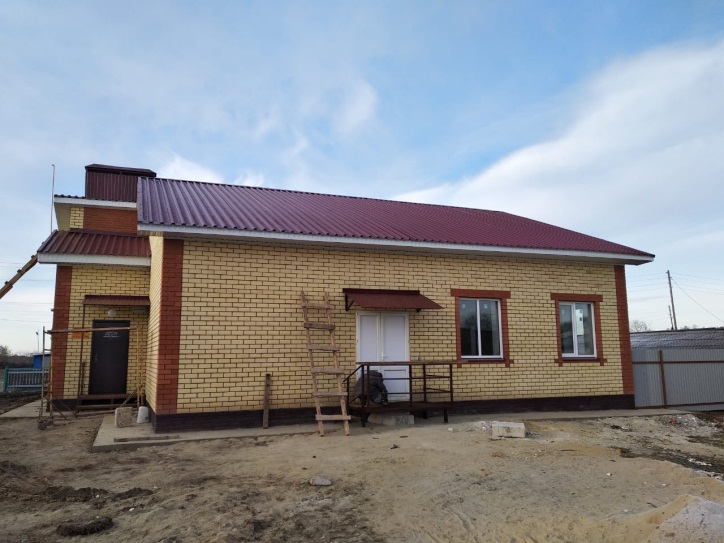 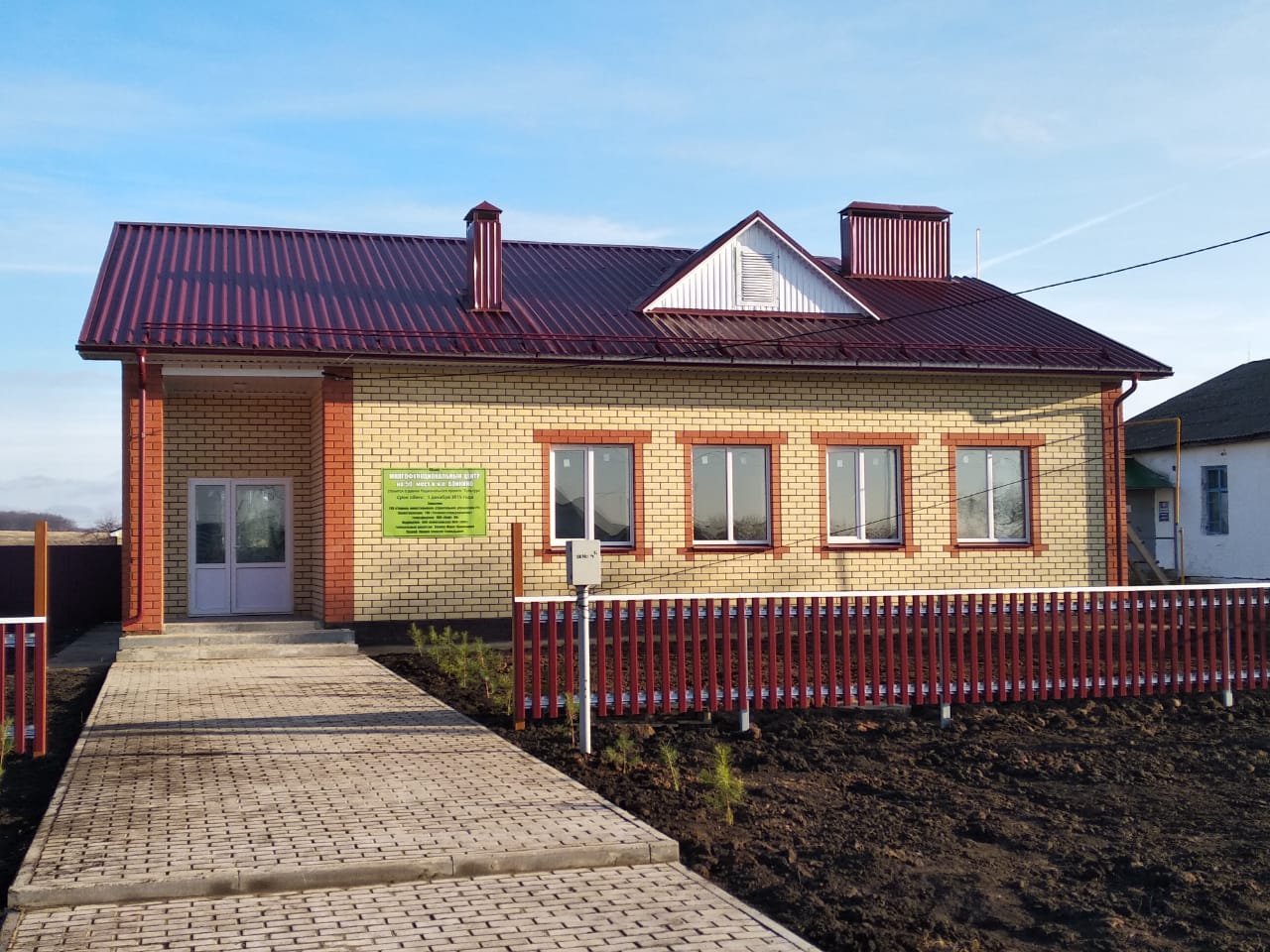 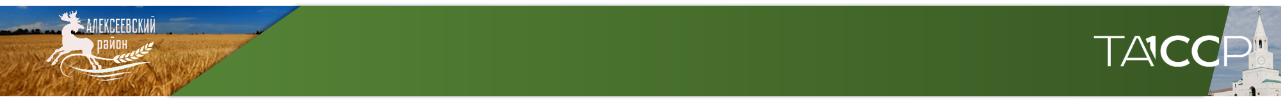 Национальный проект
«Культура/ Культурная среда»
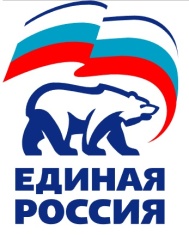 МФЦ с.Куркуль
Было 29.11.2019
Стало 06.12.2019
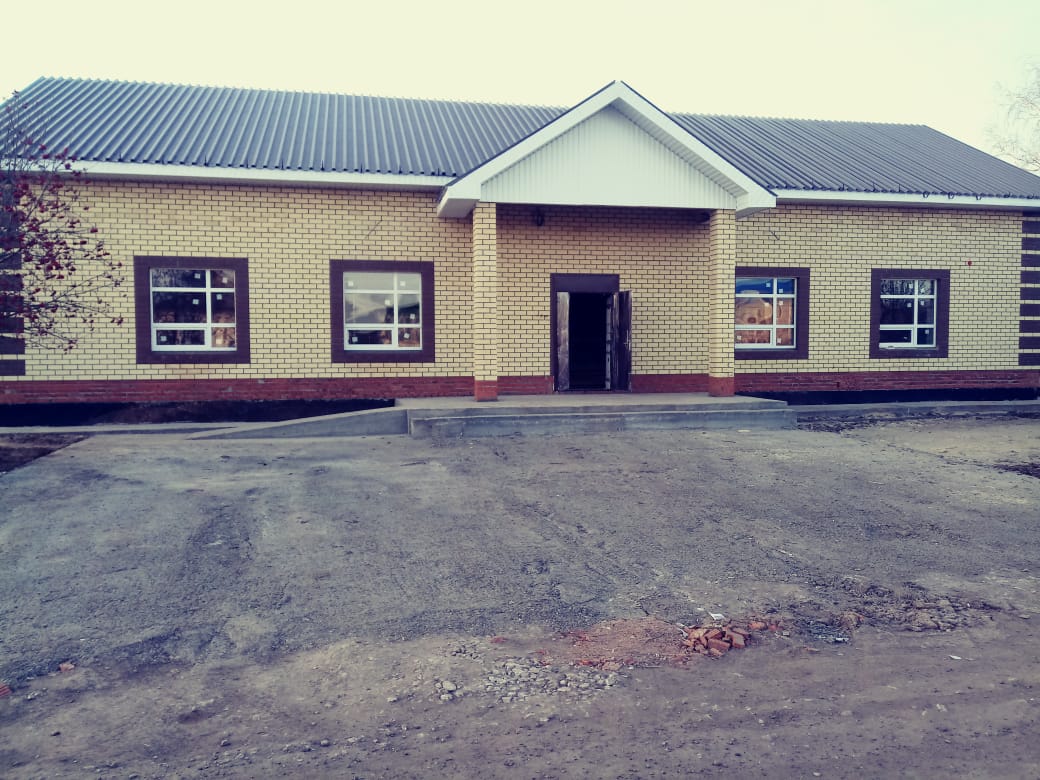 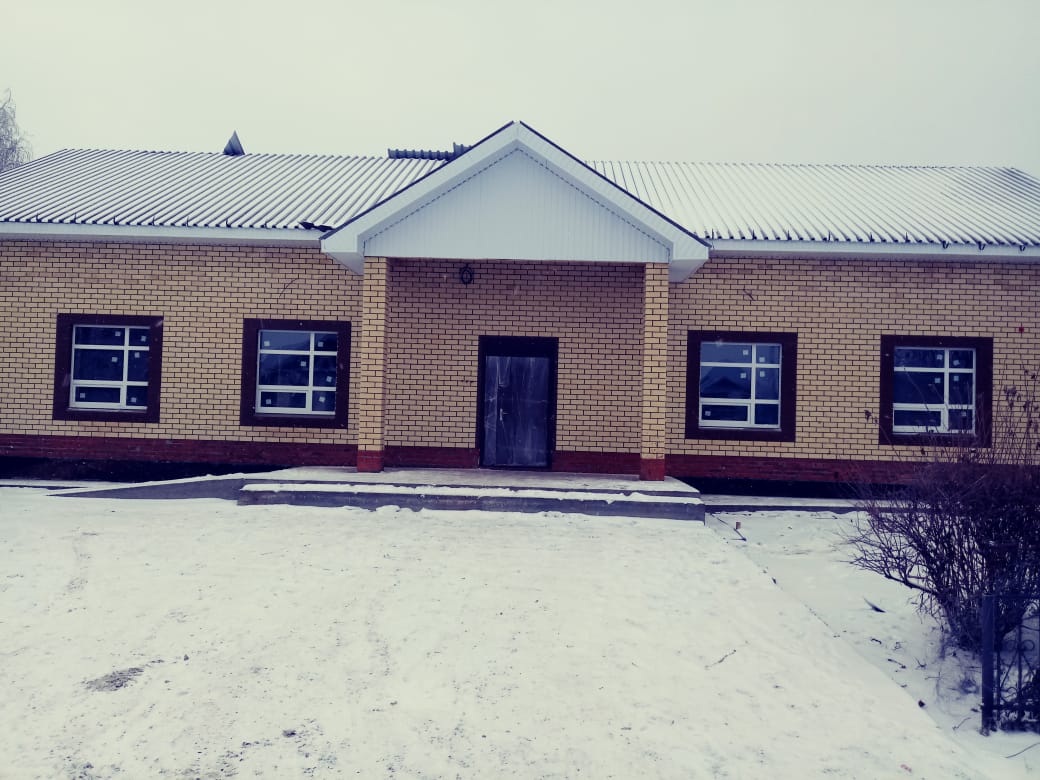 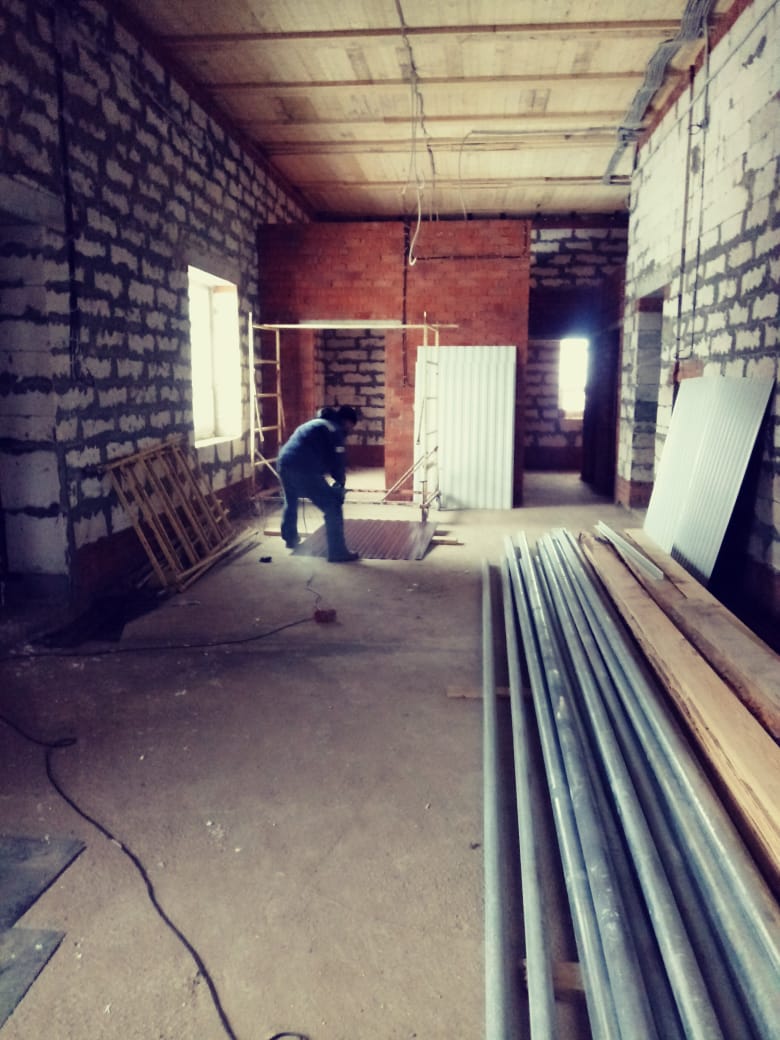 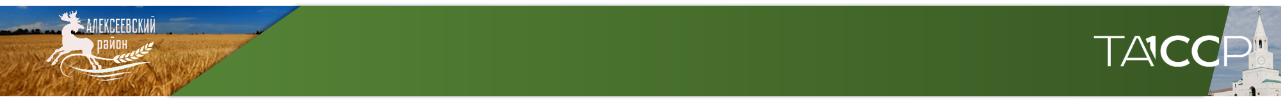 Национальный проект
«Экология»
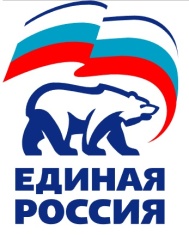 Строительство очистных сооружений в п.г.т. Алексеевское
Стало 06.12.2019
Было 29.11.2019
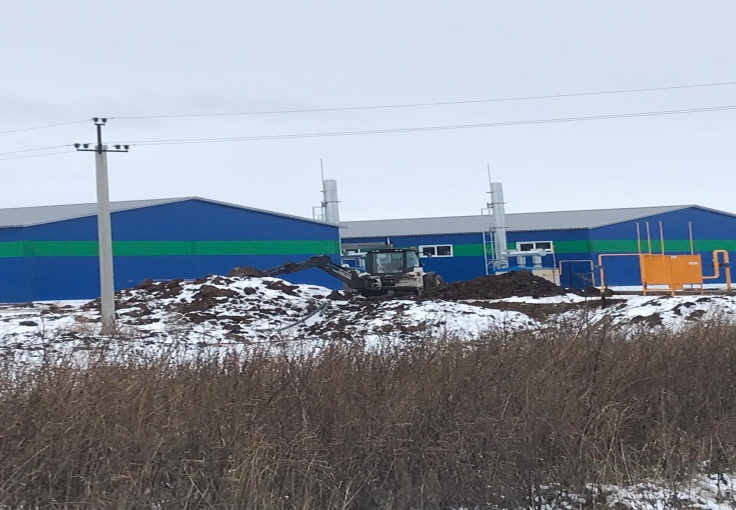 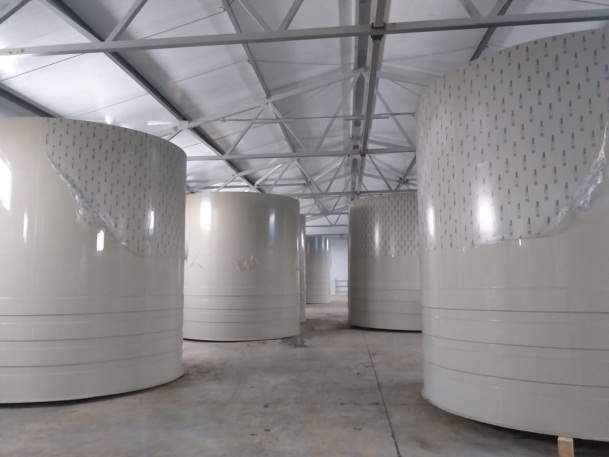 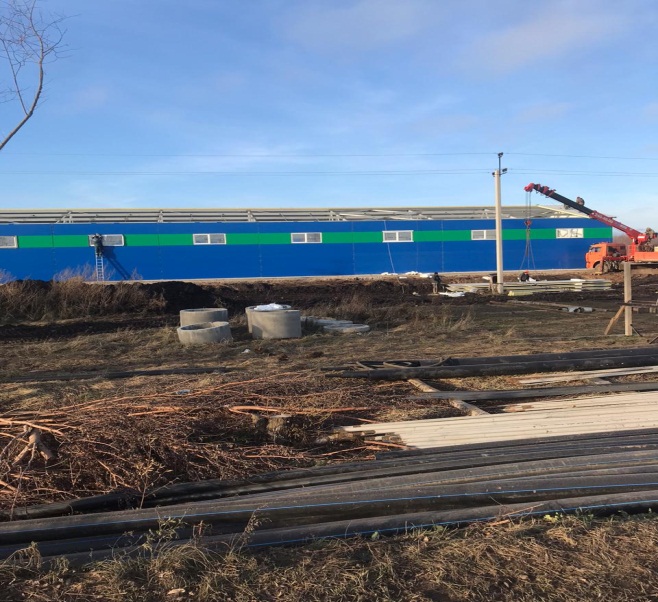 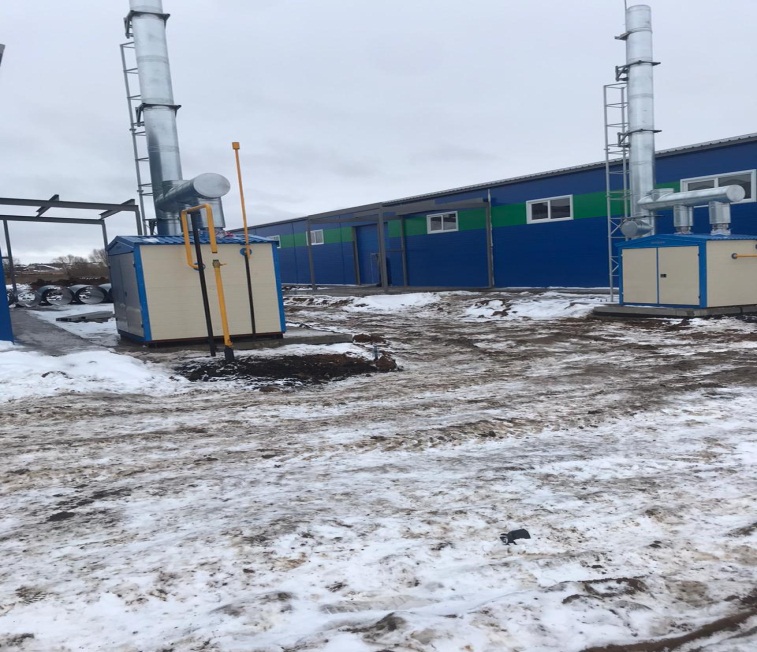 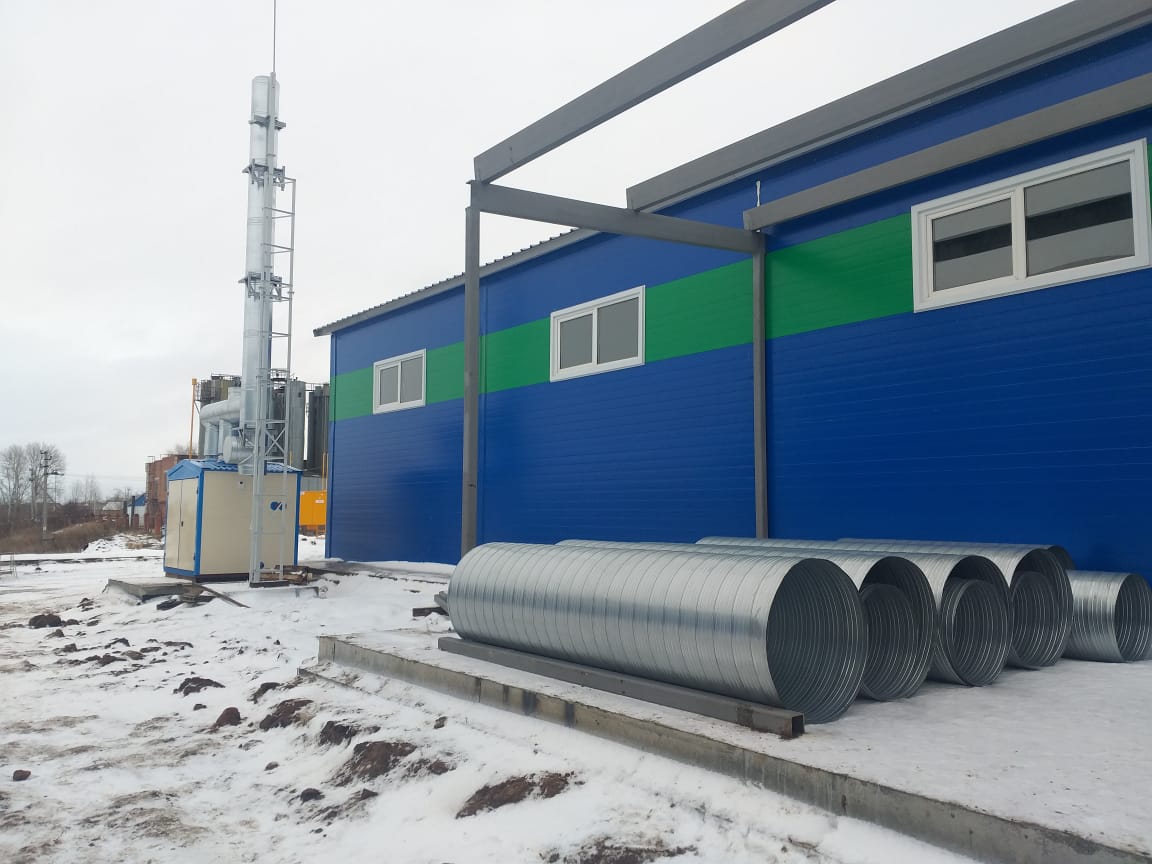